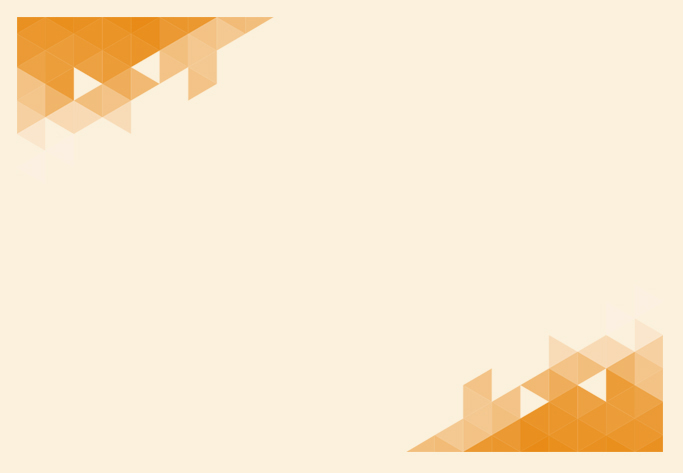 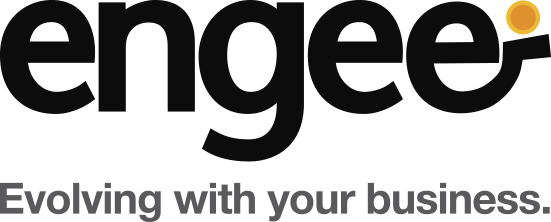 SQL - Nivel 2 
Encuentro 3
1. Presentación.
Temario.
Presentación.
Control de flujo.
Stored procedures.
Funciones de usuario.
Preguntas.
[Speaker Notes: Hoy vamos a estar viendo los últimos temas de la capacitación de SQL (Nivel “Intermedio”). 
El primer tema que vamos a ver es control de flujo en donde la idea es hacer un repaso rápido del leguaje SQL y de los bloques de código básicos utilizados durante los últimos encuentros  y luego si, ver las principales variables del sistema que nos pueden resultar útiles para finalmente finalmente pasar a lo que es el manejo de errores. 
Una vez repasado esto vamos a ver otros dos objetos de la base de datos que nos ofrecen mayor flexibilidad ya que nos permite establecer nuestra propia lógica a través el código. Estos objetos son Stored procedures y funciones de usuario.]
2. Control de flujo.
2.1. Bloques básicos.
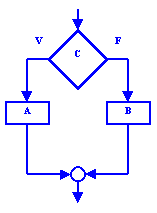 BEGIN/ END.
IF / ELSE.
CASE.
WHILE.
[Speaker Notes: Cualquier persona de sistemas conoce estos bloques básicos por lo que no vamos a verlos muy en profundidad. Hay cuestiones a tener en cuenta que pueden diferir de otro lenguajes de programación como ser: 
La instrucción BEGIN y END se utilizan para agrupar varias instrucciones en un mismo bloque lógico. Cuando nos referimos a “varias instrucciones” estamos hablando de 2 o mas instrucciones. De ser una única, no será necesario utilizar BEGIN/ END (Ingresarlo no hará fallar la instrucción). Con lo cual, si queremos incluir estas sentencias siempre, no va a existir ningún problema. Esta instrucción se utiliza cuando tenemos que ejecutar mas de una instrucción en bloques: IF / ELSE | CASE | WHILE.
La expresión booleana que se valida en el bloque IF / ELSE deberá ir entre paréntesis cuando se evalúa una expresión SELECT pero no necesariamente si se comparan otro valores. VER SQL SERVER
CASE es utilizada para evaluar varios valores. Al encontrar una coincidencia, ejecuta la acción y da por terminada la instrucción. 
El WHILE se utiliza para repetir un bloque de instrucciones mientras una condición especificada sea verdadera. Las otras sentencias, BREAK y CONTINUE sirven para salir del bucle y para reiniciarlo respectivamente.]
2. Control de flujo.
2.2. Variables del sistema.
@@ERROR.
@@ROWCOUNT
@@IDENTITY.
@@ TRANCOUNT.
Otras variables.
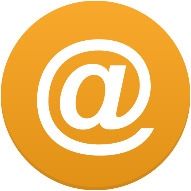 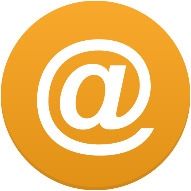 [Speaker Notes: En unos de los primeros encuentros del nivel “Inicial” vimos que como con SQL Server podemos almacenar valores en tiempo de ejecución en diferentes variables (para esto será necesario declararlas previamente con un tipo de dato especifico). También nombramos muy por arriba que existían otro tipo llamadas variables del sistema o variables globales que no necesitan ser declaradas y que los valores los va asignando el sistema automáticamente en base a lo ejecutado. Algunas de las mas comunes son: 

@@ERROR
1. Toma el numero del ultimo error generado durante la ejecución de sentencias SQL (En caso de ser igual a 0, no hubo errores). 
2. Para entender este código de error existe un catálogo de errores descripto en la tabla sys.messages (correspondiendo el campo message_id con el valor asignado a la variable). 
3. Algo importante que hay que tener en cuenta es que esta variable va cambiando de valor con la ejecución de cada sentencia, con lo cual verificar el valor de la variable al final de todo un grupo de sentencias no tiene mucho sentido, ya que solo mostraría el resultado de la ultima ejecución. 
4. Puede resultar de gran utilidad por ejemplo para determinar el ROLLBACK de una transacción o para verificar la correcta ejecución de un Stored procedure.

@@ROWCOUNT
1. El valor que se le asigna representa la cantidad de filas afectadas en la ultima sentencia SQL ejecutada.
2. Por tratarse de una variable de tipo int, puede tirar problemas de overflow cuando la cantidad de filas afectadas es muy grande. En estos casos se deberá utilizar @@ROWCOUNT_BIG
3. Todas las sentencias ejecutadas almacenan un valor, aunque esto no tenga sentido (PROBAR CON UN CREATE TABLE). En estos casos será igual a 1 (Salvo excepciones como ser DEALLOCATE CURSOR, CLOSE CURSOR, BEGIN TRANSACTION or COMMIT TRANSACTION que le asignan 0).

@@IDENTITY
1. El valor asignado será el del ultimo valor Identity asignado a una tabla  (al realizar un INSERT o SELECT INTO).
2. En caso de no haberse afectado campos con la constraint IDENTITY, este valor será null.
3. Como dijimos la ver transacciones, si un insert crea un campo registro con Identity y luego se hace un rollback de esa instrucción; el valor de dicho Identity no puede recuperarse.

@@TRANCOUNT
1. Lo vimos recientemente con transacciones. En condiciones normales índica el nivel de anidamiento de las transacciones abiertas.
2. Si es 0: No se esta ejecutando ninguna transacción. | Si es 1: Hay una transacción abierta.  | Si es > 1, se abrieron mas transacciones dentro de otras.
3. La sentencia BEGIN TRAN le suma 1, el COMMIT le resta 1 y ROLLBACK lo pone en 0.
4. Se puede resetear con la instrucción KILL + el id de la transacción abierta.

Por supuesto que no son las únicas variables del sistema que existe. Hay muchas otras que deberían investigar como ser @@CONNECTIONS (Numero de conexiones o intentos de conexión desde el último inicio de SQL Server, @@CURSOR_ROWS (Numero de registros afectados por el cursor abierto), etc.]
2. Control de flujo.
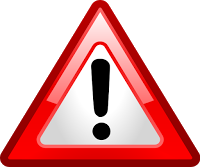 2.3. Manejo de errores.
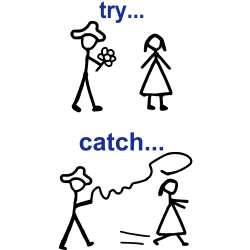 @@ERROR.

TRY / CATCH.
[Speaker Notes: SQL nos ofrece 2 opciones para el tratamiento de errores:
Probar el valor de la variable @@ERROR luego de ejecutada cada sentencia. Lo que es resulta bastante pesado.
Incluir todas las sentencias en un bloque  TRY / CATCH (en realidad son 2 bloques: el TRY y el CATCH).
Una de las ventajas es que no necesitamos validar cada una de las sentencias ejecutadas, sino que lo hacemos de forma masiva y le indicamos que se debe ejecutar ante determinado error.
Otra ventaja es la utilización de diversos datos asociados a los errores como ser:
ERROR_MESSAGE(): Mensaje de error.
ERROR_NUMBER(): Numero de error (tabla sys.messages)
ERROR_SEVERITY(): Severidad del error. 
ERROR_STATE(): Estado del error.
ERROR_LINE(): Línea donde se produjo el error.
Funcionamiento del TRU / CATCH: Si algunas de las instrucciones del bloque TRY tira error, se corta la ejecución de las sentencias que forman el bloque  y se pasa a la primer línea del CATCH (Es necesario considerar la posibilidad de incluir estas instrucciones en una transacción). Si no falla ningún instrucción, el bloque CATCH no se ejecuta. Pero si deben declararse siempre los 2 bloques (no puede existir uno y no el otro).

Sea cual sea la opción elegida, es importante saber que para cada error SQL Server genera un mensaje de error asociado. Muchos vienen por defecto cargados y nos dan una idea de cual es el problema y resultan el puntapié inicial para su resolución. No obstante es posible crear mensaje propios a través del SP sp_addmessage (Aunque serán necesarios permisos de serveradmin).

Existen formas de generar un error ante determinada situación elegida por el usuario:
Con la instrucción RAISERROR o con la instrucción THROW si estamos en un bloque TRY / CATCH.
Estas 2 instrucciones son muy similares aunque presentan ciertas diferencias como ser:
El IdError indicado en el RAISERROR debe estar en la tabla sys.messages. El del THROWS no necesariamente.
THROWS siempre maneja la severidad de error 16. En RAISERROR se puede definir.
Otras diferencias mas técnicas]
3. Stored procedures.
3.1. Definición.
Aplicación 1
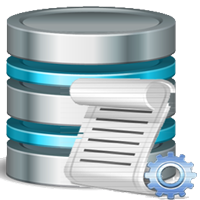 Aplicación 2
SP
Aplicación 3
[Speaker Notes: Un SP (o procedimiento almacenado) es un objeto de la base de datos que ejecuta una serie de instrucciones, pudiendo recibir valores como parámetro y/o enviar valores como resultado de la ejecución.  

La dificultad de un SP va a depender de la complejidad de lo que necesitemos hacer. Pueden ser procedimientos simples que no reciben parámetros y simplemente ejecutan el SELECT de una tabla devolviendo un único campo (como los que son llamados para completar las opciones de un combobox) o también pueden ser procesos batch complejos que reciben varios parámetros, ejecutan miles de líneas de código, crean transacciones, manejan excepciones y finalmente modifican varias tablas (devolviendo un valor de salida). 

Con lo cual se recomienda considerar todas las buenas practicas que fuimos comentando desde que comenzamos con estas charlas.
Utilizar TRY / CATCH para el manejo de errores.
Utilizar transacciones realizando ROLLBACK ante errores siempre que corresponda.
Ejecutar la instrucción “Set nocount on” (Al hacer esto se desactivan los mensajes que devuelve SQL al cliente, con lo cual mejora el rendimiento del SP).
Si vamos a realizar acciones DDL (CFREATE, ALTER y DROP), preguntar siempre si existen los objetos con los que vamos a trabajar.
Cuestiones de performance (Los SPs creados pueden ser invocados por una gran cantidad de usuarios desde diferentes aplicaciones, con lo cual tenemos que tener en cuenta el rendimiento de la query creada y optimizarla al máximo).]
3. Stored procedures.
3.2.  Creación y ejecución.
CREATE PROCEDURE nombreSP
(@param1 tipoDato1,
@param2 tipoDato 2 OUTPUT
...) AS Instrucciones del SP

EXEC nombreSP valoresParam
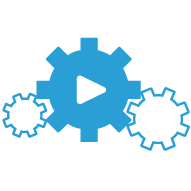 [Speaker Notes: La sentencia para crear o alterar un SP es bastante simple. Con respecto a la creación de otros objetos que ya vimos, lo único de diferente que tiene es la inclusión opcional de parámetros de entrada que va a recibir el SP al momento de ejecutarse y va a utilizar según su lógica.
Además es posible declarar variables dentro del mismo SP y utilizarlas de igual forma. Básicamente no existe nada que hayamos visto durante las charlas que no podamos hacer dentro de un SP. 

El valor que vamos a devolver como salida tiene un tratamiento especial. Por empezar debe declarar junto a la palabra OUTPUT luego del tipo de dato (Esto ya esta dándole a entender a SQL Server que este parámetros lo vamos a estar devolviendo). Por otro lado, con la instrucción RETURN lo devolvemos. También podemos devolver valores fijos, por ejemplo “RETURN ‘OK’”
Se puede utilizar cualquier tipo de dato como parámetro de salida a excepción de text, ntext e image.

A este punto podríamos clasificar los SP de acuerdo a los valores de entrada y salida en 4:
Los que no reciben parámetros ni devuelven valores.
Los que no reciben parámetros pero devuelven valores.
Los que reciben parámetros pero no devuelven valores.
Los que reciben parámetros y también devuelven valores.

Para modificar un SP solo hay que cambiar el CREATE por un ALTER. Luego de ejecutado se va a redefinir el SP. Para eliminar un SP, basta con ejecutar la sentencia DROP PROCEDURE nombreSP.
Al realizar alguna de estas operaciones, se debe considerar las dependencias del SP creado. De esta forma podremos tomar los recaudos necesario para no dejar nada sin funcionar y que los resultados devueltos sean los correctos.

EJECUCION
Existen 2 formas de ejecutar un SP desde SQL Server:
Por código.
Por árbol de directorio.

1. Por código.
Se utiliza la instrucción EXEC nombreSP + valores asociados a los parámetros del SP.
La problemática se puede dar con los parámetros a enviar. Podemos no estar seguros de que cantidad de parámetros recibe y que tipo de datos maneja (Probar si con el INTELISESE esto se ve). 
Los resultados de salida obtenido producto de la ejecución de un SP pueden almacenarse en una variable (por supuesto, debe ser del mismo tipo que la salida).
Se puede hacer un sp_helptext para ver que hace y que parámetros recibe un SP.

2. Por árbol de directorios.
SQL nos ofrece una pantalla donde ver ciertos datos de el SP y poder definir de forma clara los parámetros a utilizar.]
3. Stored procedures.
3.3. Otras características.
Sp_helptext + nombreSP. 
SPs encriptados.
SPs creados.
Dependencia de transacciones.
Parámetros null / not null.
Flexibilidad.
[Speaker Notes: Otras características de los SP:
Con la instrucción sp_helptext podemos ver que hace un SP (Aunque también se puede ver siempre desde el árbol de directorios).
Es posible encriptar un SP de la misma forma que se encripta una vista (con la sentencia with encryption). De hacerse esto, no se podrá leer el contenido del SP con la instrucción sp_helptext.
Los SPs creados pueden consultarse en las tablas: sys.objects.
Consultando la table  sys.dm_sql_referencing_entities podemos ver las dependencias que tiene un SP.
Se pueden declarar valores nulos o no nulos luego del tipo de dato declarado.
A modo de resumen y como comentamos al arrancar, los SPs representan los objetos mas flexibles con los que vamos a poder trabajar en SQL Server.

SET ANSI_NULL ON : Determina que ante un “select * from tabla where campo = null” se devolverán 0 filas aun habiendo datos null
SET QUOTED_IDENTIFIER ON: Determina si se pueden utilizar comillas dobles para filtrar texto.]
4. Funciones de usuario.
4.1. Definición.
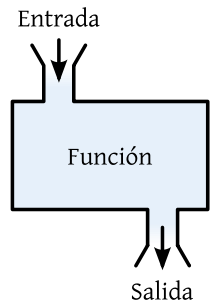 [Speaker Notes: En las primeras charlas de SQL Nivel ”Inicial” vimos que SQL Server nos ofrece una buena cantidad de funciones para aplicar a nuestros datos. Una alternativa que tenemos es la de construir nuestras propias funciones y dejarlas guardadas en la base de datos como objetos independientes y de acceso publico.

Estos objetos pueden recibir o no parámetros (Hasta un total de 1.024) y devuelven siempre un valor de salida. 

A diferencia de los SP, en este tipo de objetos no es posible incluir acciones de tipo DML (Insert / Update / Delete / Truncate) ni DDL (CREATE / ALTER / DROP). Con lo cual no se modifican de forma permanente ni datos ni estructuras de objetos]
4. Funciones de usuario.
4.2. Clasificación.
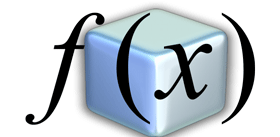 [Speaker Notes: Es el valor de salida obligatorio que comentamos el que brinda la clasificación entre funciones de usuario. Encontramos:
Funciones escalares.
Devuelve un único valor como salida (Puede ser un valor fijo o calculado).
Para devolver este valor, se utiliza la instrucción RETURNS.
Existen ciertos tipos de dato que no pueden devolverse: text, ntext, image, cursor, y timestamp.
Funciones con valores de tabla
Devuelve un conjunto de valores con tipo de dato “table”.
También utiliza la instrucción RETURNS.
Se diferencia de las vistas en que podemos enviarle parámetros que afecten los valores del WHERE (por ejemplo)]
4. Funciones de usuario.
4.3. Operaciones ABM.
CREATE
ALTER
DROP
[Speaker Notes: CREATE
La sentencia para la creación de funciones es diferente entre las escalares y las de tabla. Tiene pequeñas sentencias que se deben respetar. Lo que comparten es la forma de devolver el valor de salida a través de la sentencia RETURN

ALTER
Las funciones pueden ser modificadas, pero habrá que tener especial cuidado ya que pueden estar siendo llamadas desde otros scripts.
No se pude cambiar de una escalar a una con valores de tabla.

DROP
Con la eliminación es similar pero existen algunas restricciones que impiden la eliminación de la función:
Vistas o funciones que hagan referencia a esta función (y que fueron creadas con SCHEMABINDING).
Existen columnas calculadas o restricciones CHECK o DEFAULT que hacen referencia a la función.
No podrá eliminar la función si existen columnas calculadas que hagan referencia a esta función y que hayan sido indizadas.]
5. Preguntas.
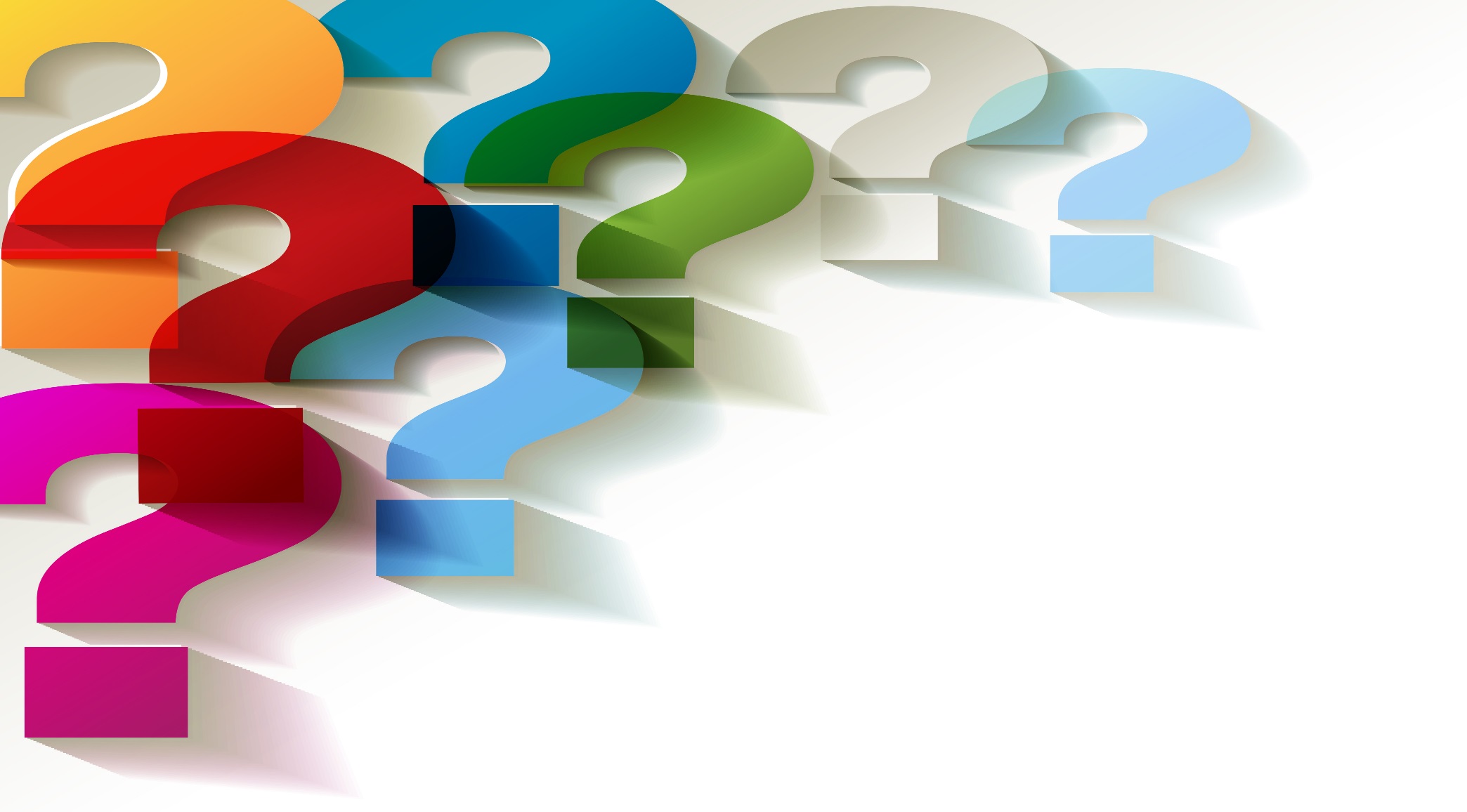